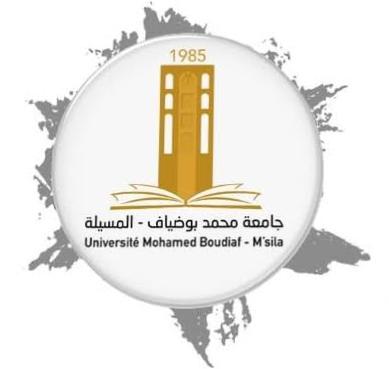 CONNAITRE  LES BASES DE L'ENTREPRENEURIAT
NOMES:
 TAKI  EDDINE BENTERBEH
OUMHANI DJAHEL 
AMIRA AMROUNE
INTRODUCTION
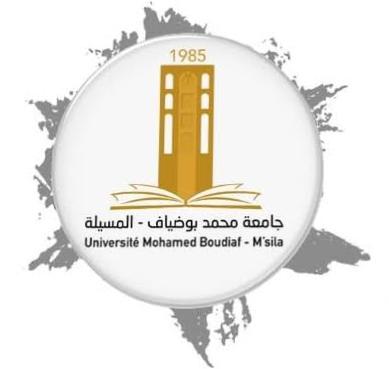 L'entrepreneuriat est un moteur majeur du développement économique et social. C'est pourquoi il est essentiel d'y sensibiliser les jeunes, afin de les amener à envisager de lancer une activité nouvelle créatrice de valeur
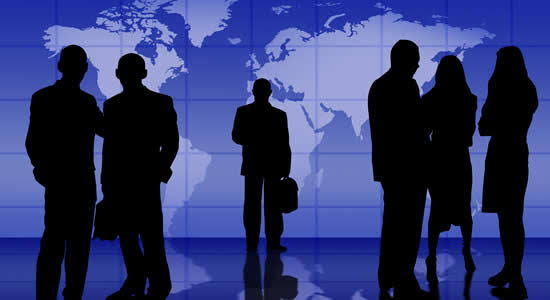 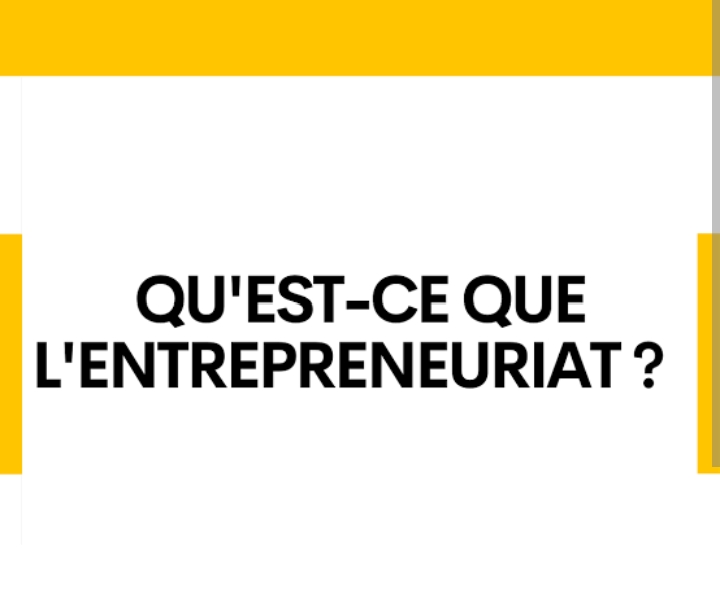 Definition
Et bien lorsqu’on parle d’entrepreneuriat, on fait référence au fait de démarrer une activité dont on est soi-même l’initiateur. Plus concrètement, on peut dire qu’entreprendre désigne le fait de créer et de développer une entreprise et de donner vie à un projet.
Lorem ipsum dolor sit amet, consectetur adipiscing elit. 
Ut fermentum a magna ut eleifend. Integer convallis suscipit ante eu varius. 
Morbi a purus dolor. Suspendisse sit amet ipsum finibus justo viverra blandit. 
Ut congue quis tortor eget sodales.
3
L’intrapreneuriat : est un ensemble de méthodes et de processus par lesquels une personne vient à entreprendre au sein même de son entreprise. Comme son nom l’indique, il s’agit donc d’entrepreneuriat en interne. Ainsi, un intrapreneur est à la fois un salarié et un entrepreneur qui développe un projet pertinent pour son organisation.
LES FORMES DE L'ENTREPRENEURIAT
L’extrapreneuriat
est la création d’une entreprise par un ou plusieurs salariés issus d’une organisation parente et s’appuyant de manière formelle ou informelle sur des actifs tangibles ou intangibles issus de cette organisation.
4
EXEMPLES
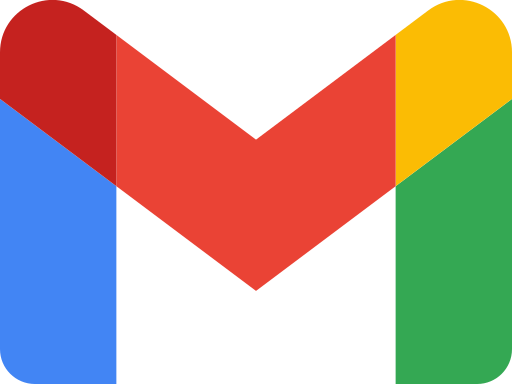 EXEMPLE 1
 L’ENTRAPRENEURIAT AU SEIN DE GOOGLE A PERMIS LA NAISSANCE DE GMAIL,L’ENTRAPRENEURIAT AU SEIN DE L’IMPRIMERIE 3M A PERMIS LA NAISSANCE DU POST-IT
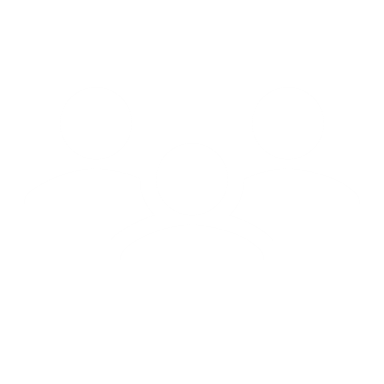 Ess
social
Les differents domaines   de l 'enterpreneuriat
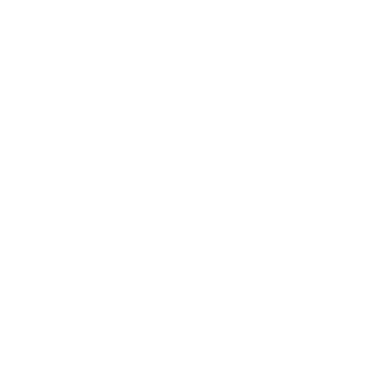 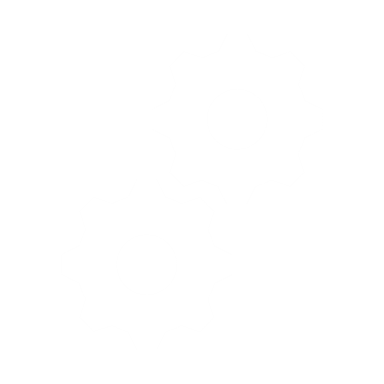 digital
industrial
6
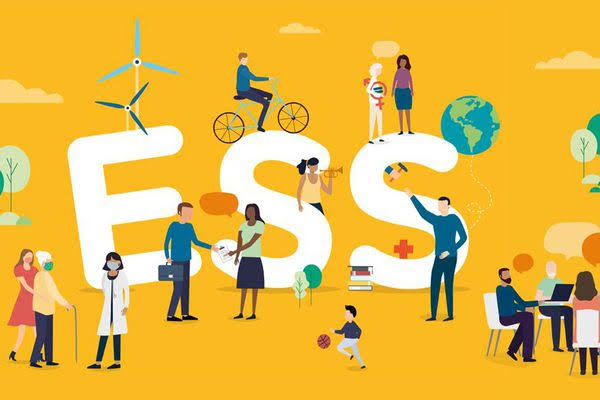 Ess
L’Économie Sociale et Solidaire regroupe l’ensemble des structures économiques dont le statut, l’organisation, le fonctionnement et l’activité sont basés sur les principes de la solidarité, de l’équité et de l’utilité sociale


L’ESS permet de créer deux fois plus d’emplois que la moyenne du secteur privé.
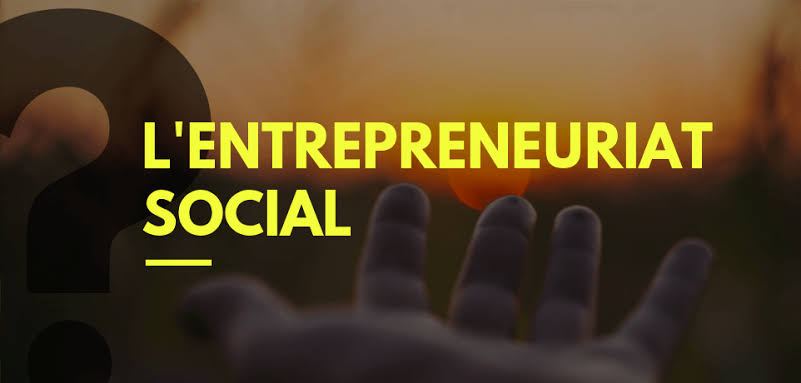 social
L'entrepreneuriat social est une forme d'entrepreneuriat dans le cadre duquel la recherche de bénéfice n'est plus un objectif, mais plutôt un moyen pour aboutir un projet répondant à une problématique sociétale ou d'intérêt général 
Le rôle 
Définir comme but principal la recherche d'une utilité sociale, et non le partage des bénéfices.
Gérer l'entreprise de façon participative et démocratique entre les parties prenantes (salariés, associés, bénéficiaires).
Limiter les bénéfices réalisés, lesquels seront ensuite réinvestis dans l'entreprise.
Digital
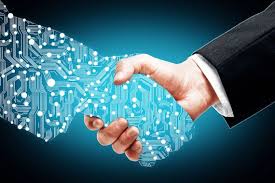 l’entrepreneuriat digital est largement défini comme la création de nouvelles entreprises et la transformation d’entreprises existantes par le développement de nouvelles technologies numériques et/ou d’une nouvelle utilisation de ces technologie
le rôle
Ils permettent également de modifier l’organisation du travail, ce qui a des répercussions sur la capacité des politiques et programmes existants à assurer l’insertion sur le marché du travail, la qualité des emplois et le développement des compétences.
Elle crée des opportunités d’emploi sur de nouveaux marchés et augmente l’emploi dans certaines professions existantes.
Comme les technologies numériques permettent de produire davantage de biens et de services avec moins de main-d’œuvre, elles exposent également certains travailleurs au risque de chômage ou de baisse de salaire.
Industrielle
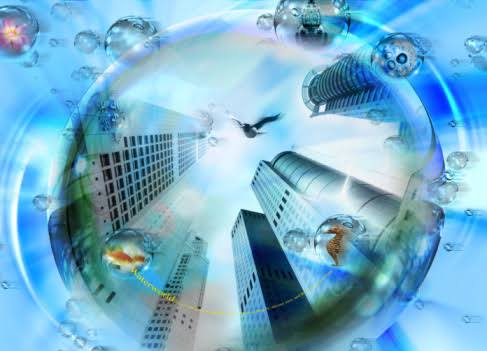 Les entreprises industrielles sont des sociétés de taille plus ou moins importante, petites et moyennes entreprises, sociétés artisanales ou géants de l’industrie. Elles produisent des biens ou des services dans huit secteurs industriels principaux. La construction aéronautique, spatiale et défense, l’automobile, les équipements mécaniques , la construction navale, le ferroviaire, la métallurgie، les équipements énergétiques puis enfin, l’électrique, électronique, numérique et informatique.
Le paysage de l'entrepreneuriat
Parce que nous sommes Africains, nous y parlerons de la scène de l'entrepreneuriat.
11
L’avance des pays du tiers monde a surpris le monde développé, car il compte le plus grand nombre d’entrepreneurs dans leur pays, et pour plusieurs raisons, dont la propagation de la pauvreté et le grand nombre de jeunes, qui ne se retrouve pas dans les pays du monde développé 
Parmi les pays africains en tête de liste : Ouganda Et le Cameroun
Cela a été mentionné par le président Barack Obama lors de la conférence sur l’entrepreneuriat au Kenya en 2015.
الخلاصة
أفريقيـا ترسل إشارات مُتصاعدة للعالم كله خلال السنوات الاخيرة بأنها « القلعة القادمة لريادة الأعمال العالمية »، ليس فقط لقدرة أبناءها على مواكبـة التقدم العصري الحالي، وانتشار وسائل التقنيـة بين مواطنيها. بل لأنها تملك كافة العناصر التي تجعلها تحقق طفـرة سريعة في المجالات الاقتصادية، وفي مقدمتها حركة ريادة الأعمال والشركات الناشئة.
12
L’entrepreneuriat est avant tout un choix stratégique, plutôt une obligationc’est un projet de société dans la mesure de sa contribution au sondéveloppement économique et social Aujourd’hui, il apparaît nécessaire de promouvoir de manière pédagogique et coordonnée la culture ainsi que l’apprentissage entrepreneurial et ce en favorisant l’émergence denouvelles générations d’entrepreneurs animés par la passion d’entreprendreet motivés par une culture d’innovation et par un apprentissageentrepreneurial ainsi que le développement et la valorisation de la cultureentrepreneuriale et de toutes aptitudes de responsabilité et de créativité etpar le développement de toute ambition personnelle et collective.
conclusion
13
Merci pour  l'écoutE
14